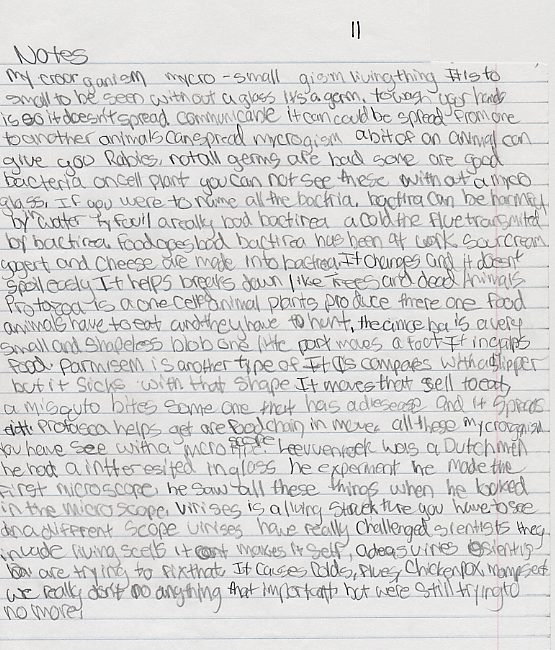 [Speaker Notes: BEFORE learning L & N]
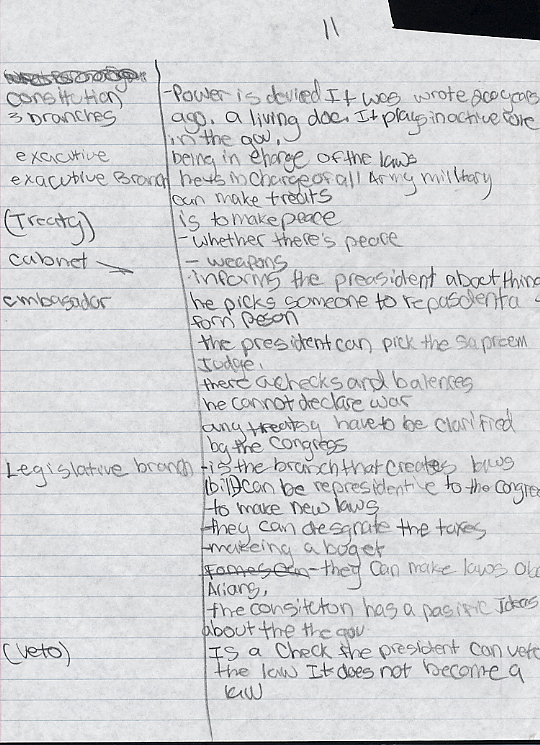 [Speaker Notes: AFTER Learning L & N]
Before-After Notes for 1 Student with a Language Disability
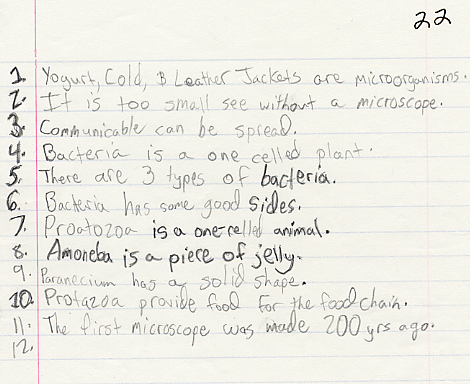 [Speaker Notes: BEFORE learning L & N]
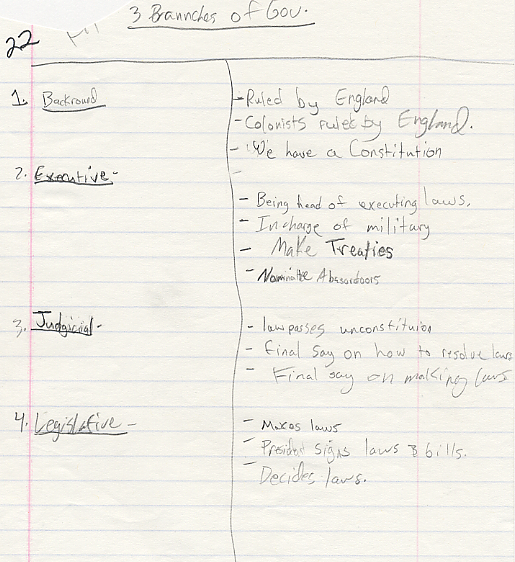 [Speaker Notes: AFTER learning L & N]
Guided Practice Examples for Transforming & Sorting  Information (Lessons 2 & 3)
Note in the Following Student Examples:
Abbreviations used
Symbols used
Key words used to shorten information
Spacing
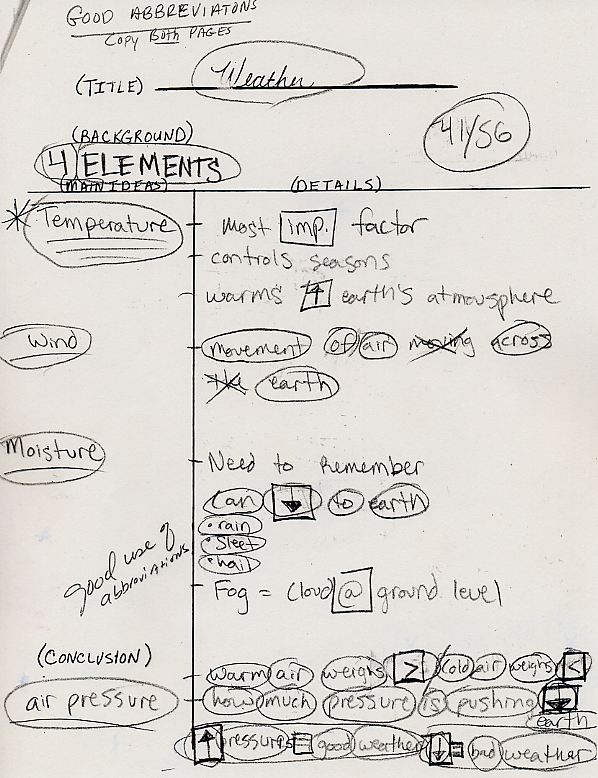 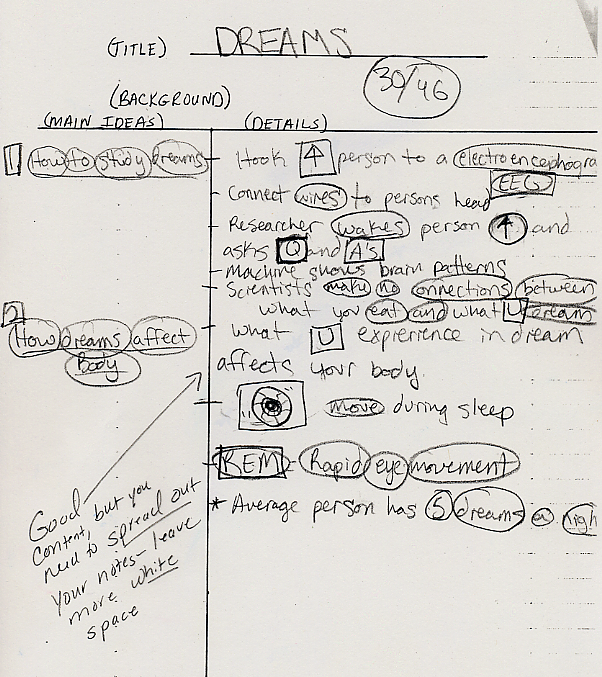 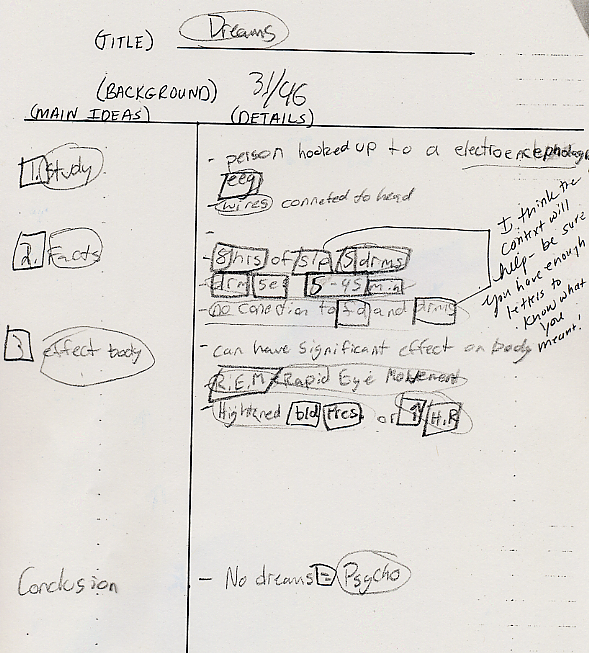 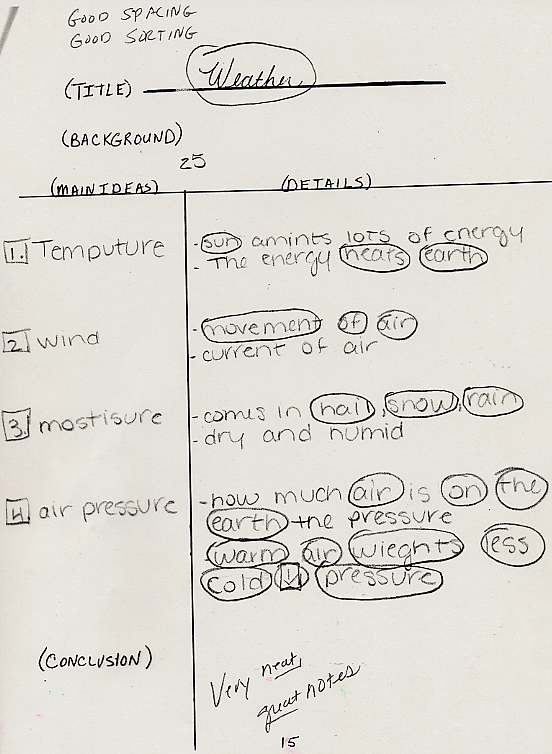 Guided Practice Examples for Drawing a Diagram (Lesson 4)
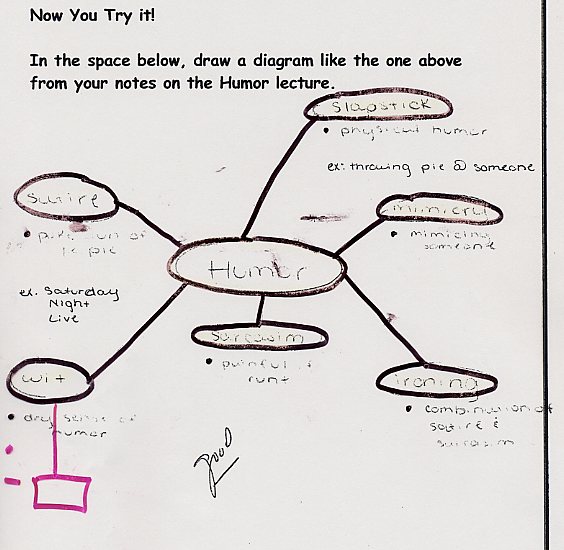 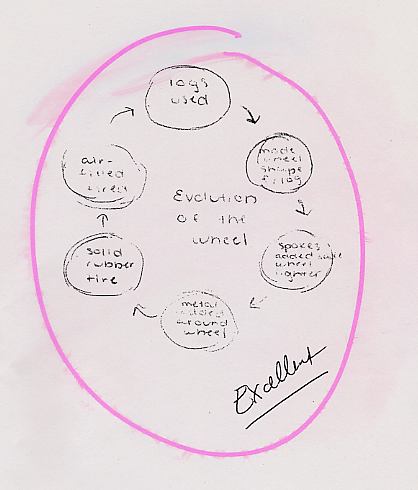